Пять незабываемых дней
Пятиборье1) бег;2) прыжки в длину;3) метание копья;4) метание диска;5) борьба.
Бег
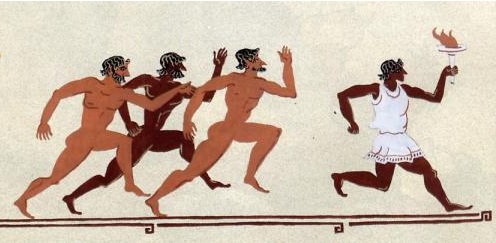 Прыжки в длину
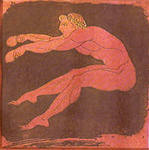 Метание копья
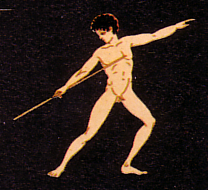 Метание диска
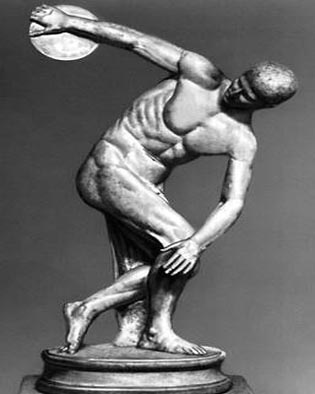 Борьба
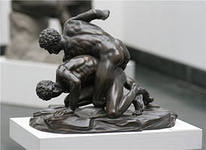 Гонки на колесницах
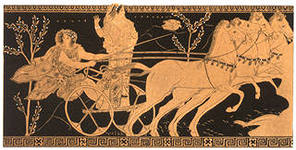